П Р О Е К Т«История часов»
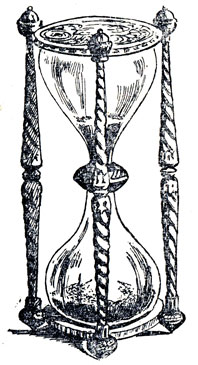 Подготовил: ученик 
3 В класса  
МБОУ «Гимназия № 1 им. Н.М. Пржевальского»
Черняков Тимофей


Смоленск
2020
Солнечные часы
Цветочные часы
Водяные часы
Песочные часы
Огневые часы
Механические часы
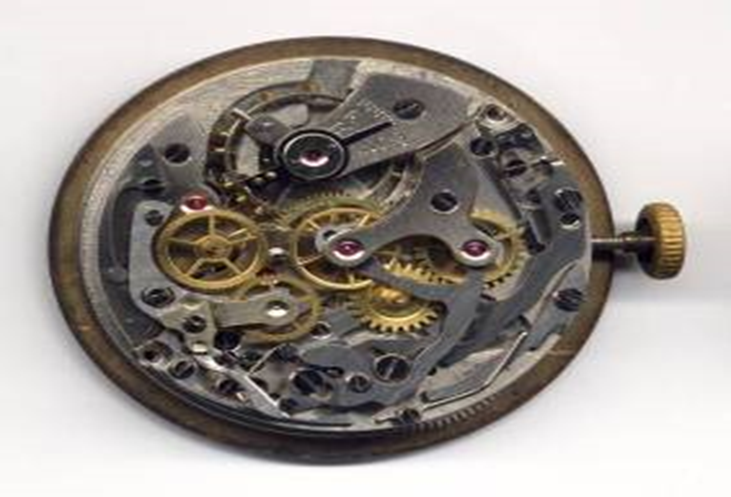 Кварцевые часы
Bradley Timepiece – часы для слепых